Работа школьного  клуба «Адал Ұрпақ» Аршалынскойсредней школы№1
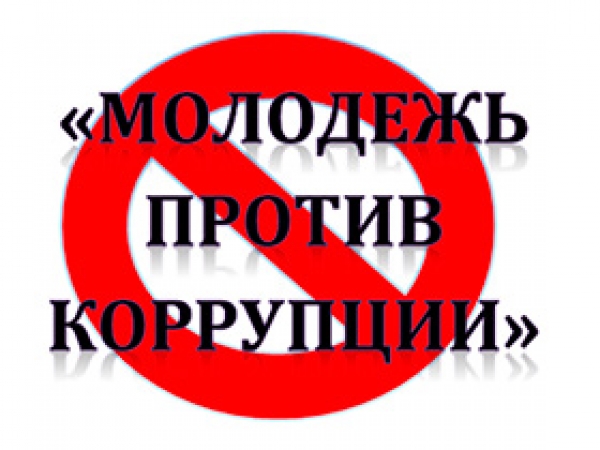 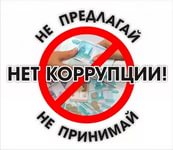 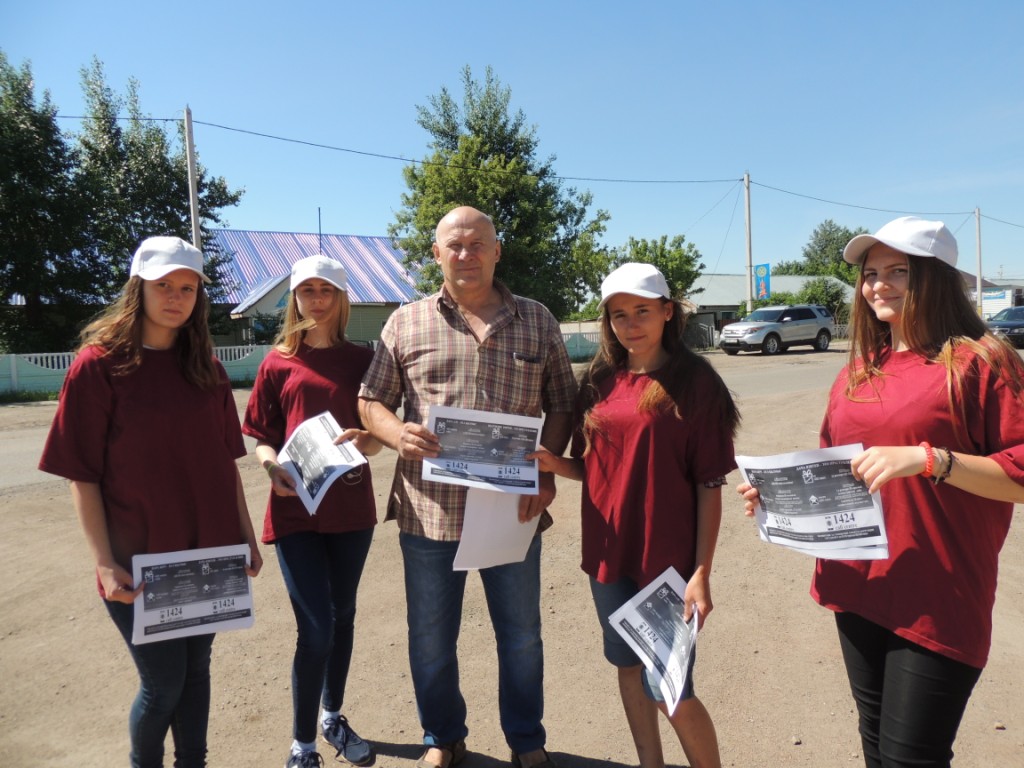 Распространение листовок о борьбе с коррупцией
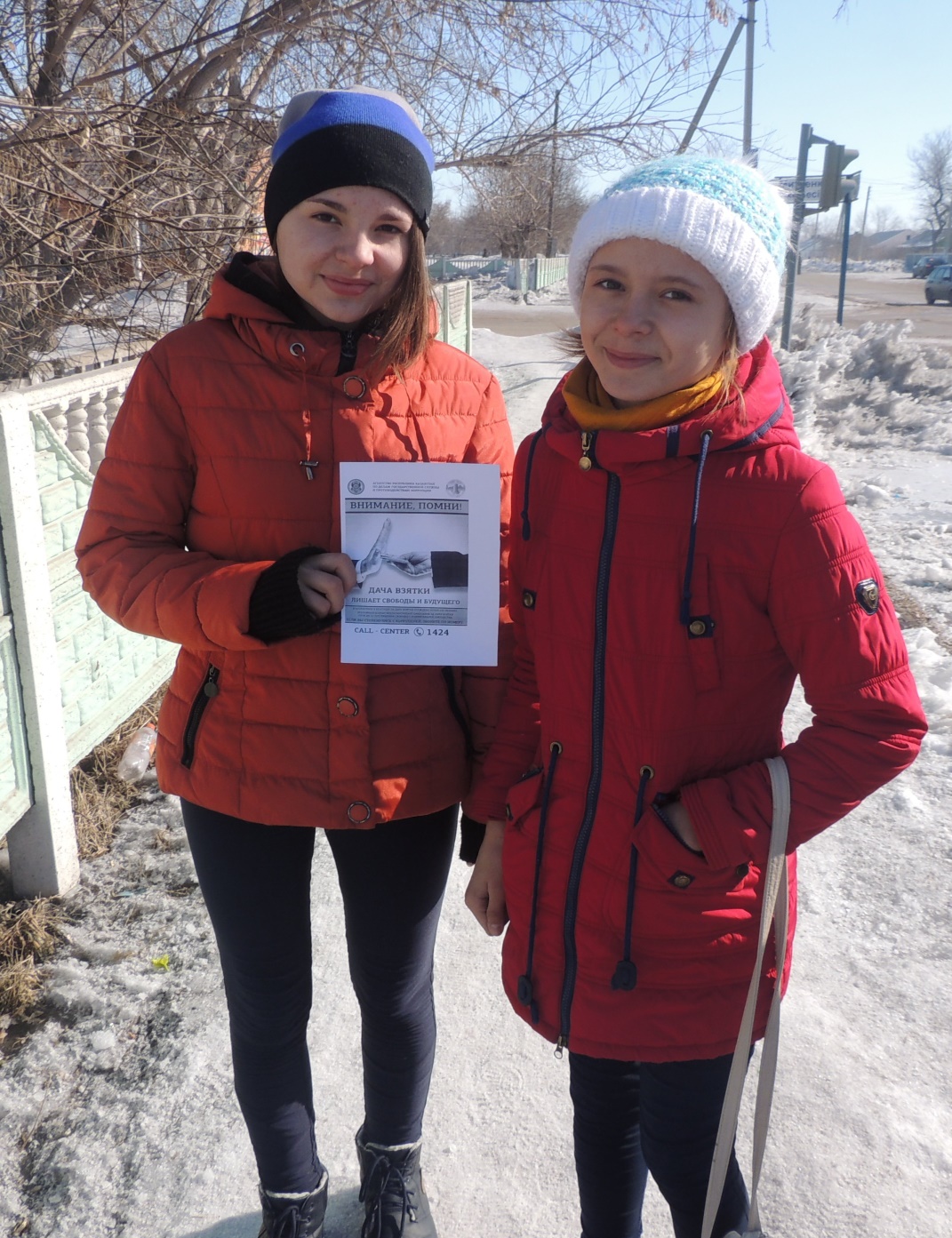 Деловая игра «Карта коррупционных правонарушений»
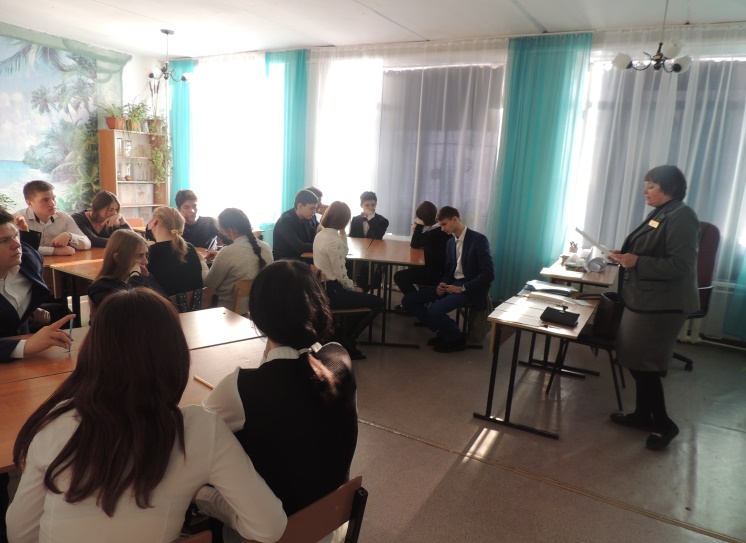 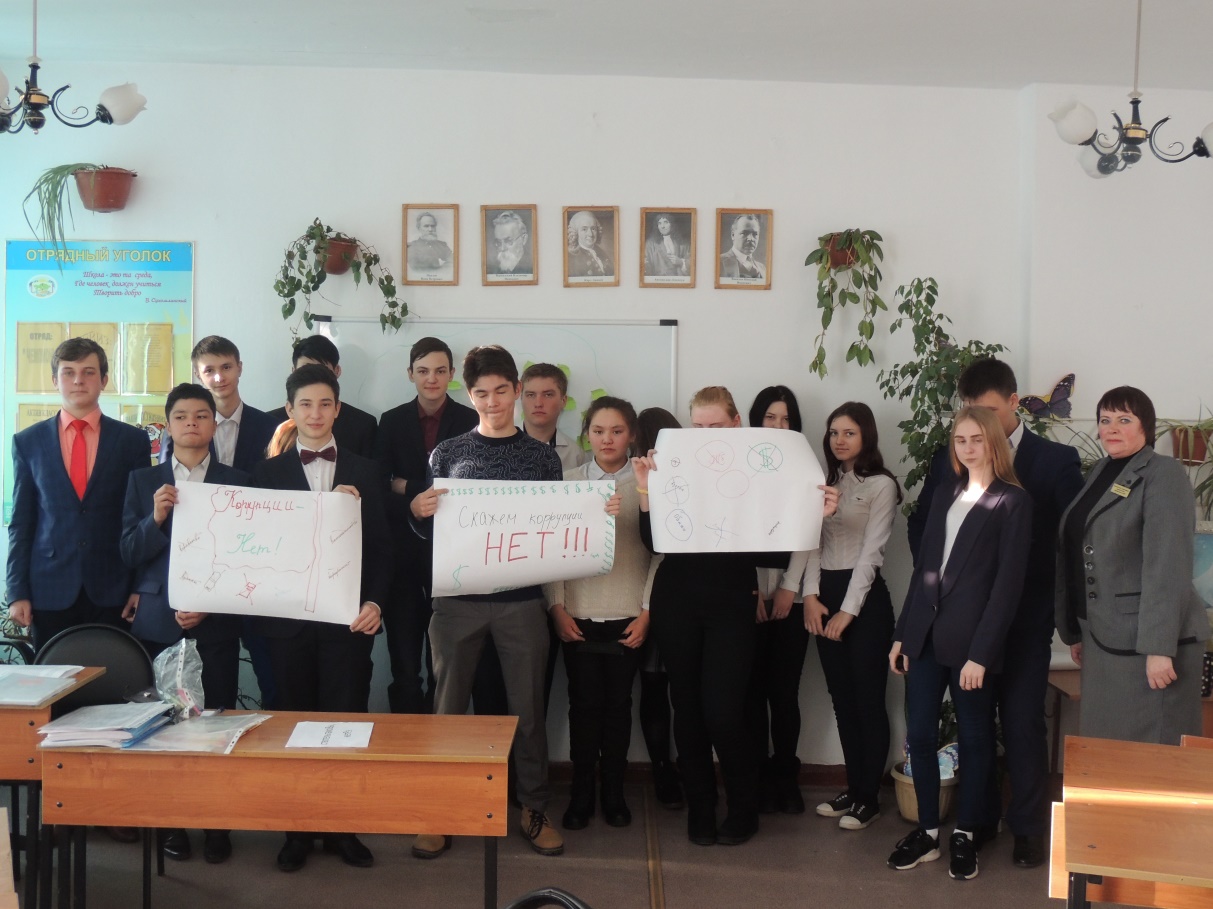 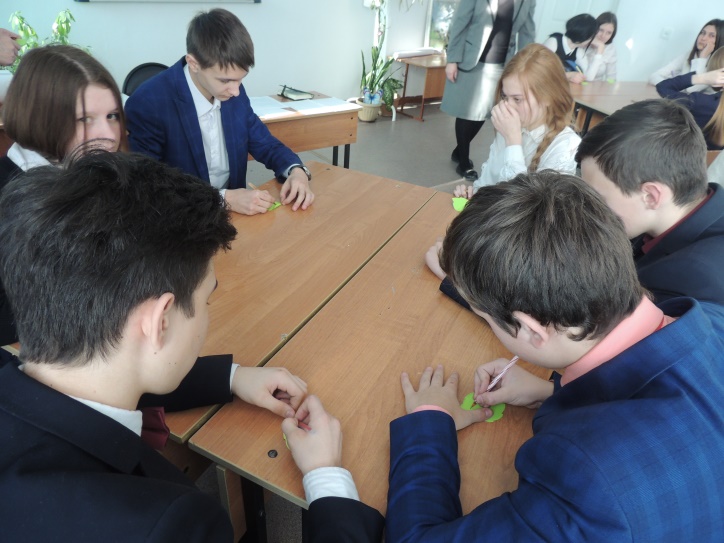 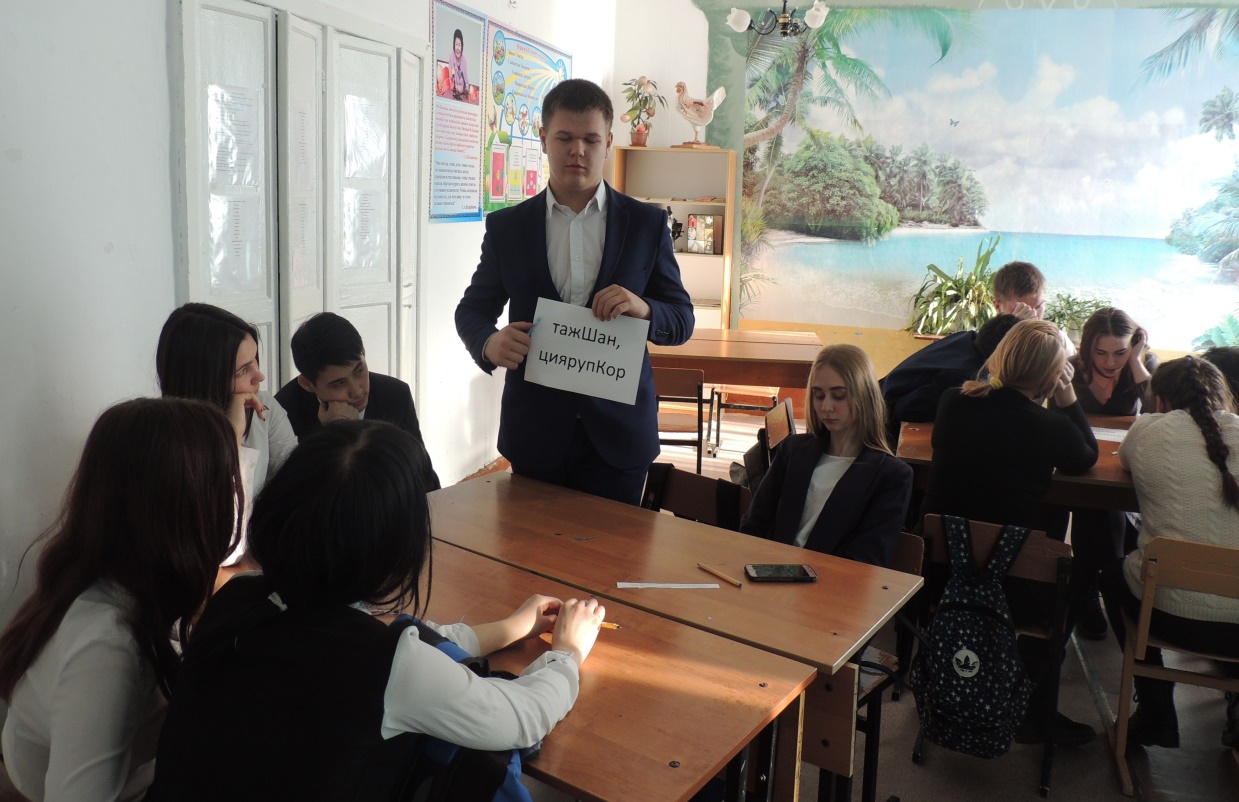 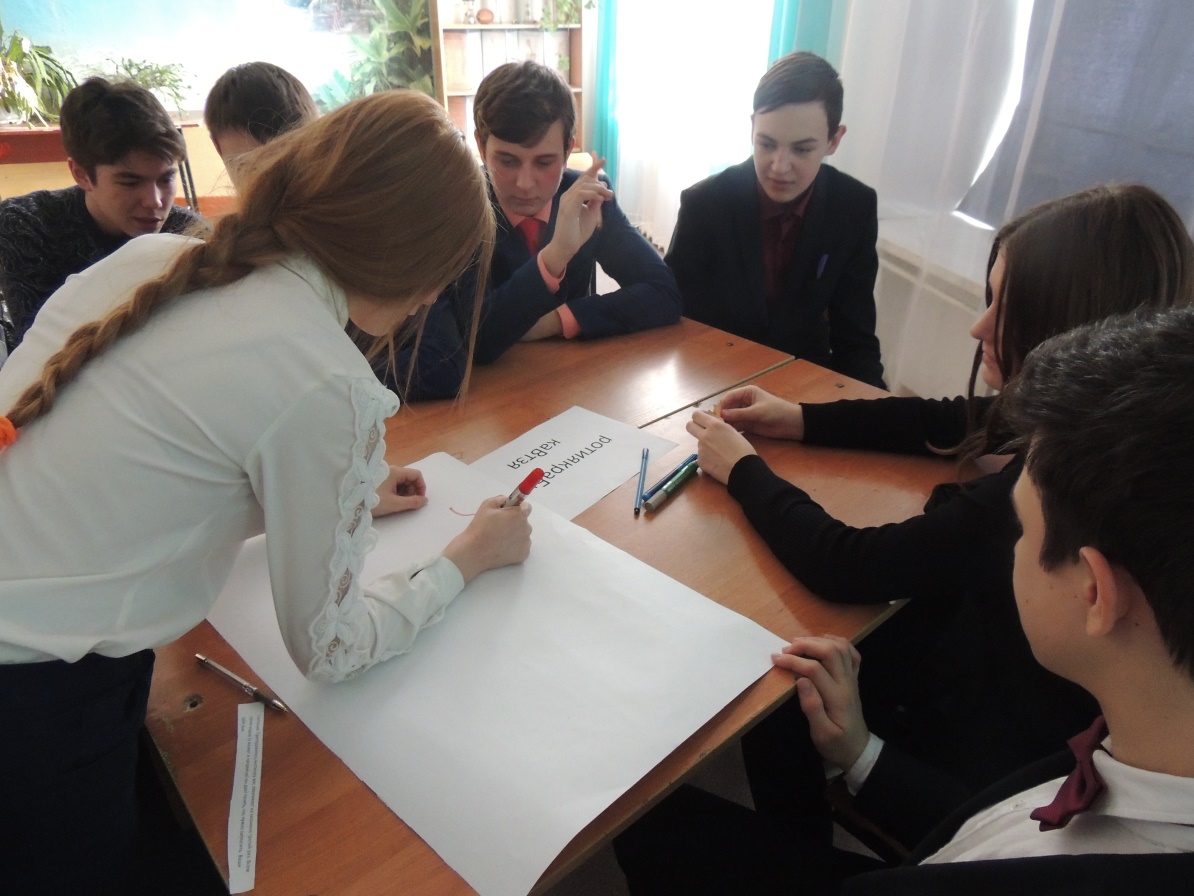 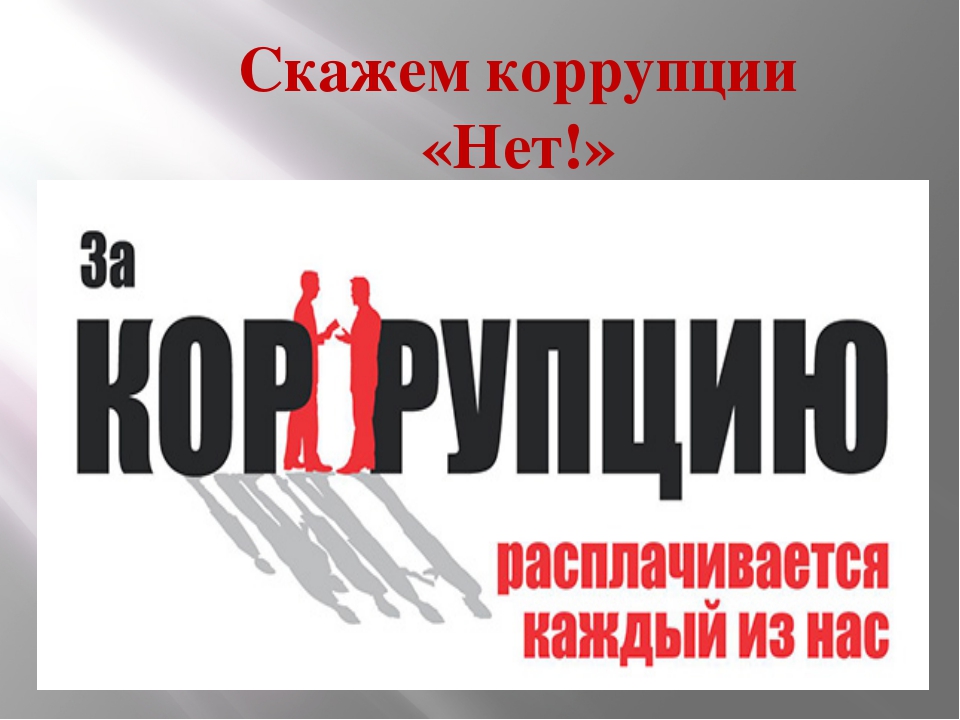 Лекция «Вместе против коррупции» среди учащихся 10 – 11 классов
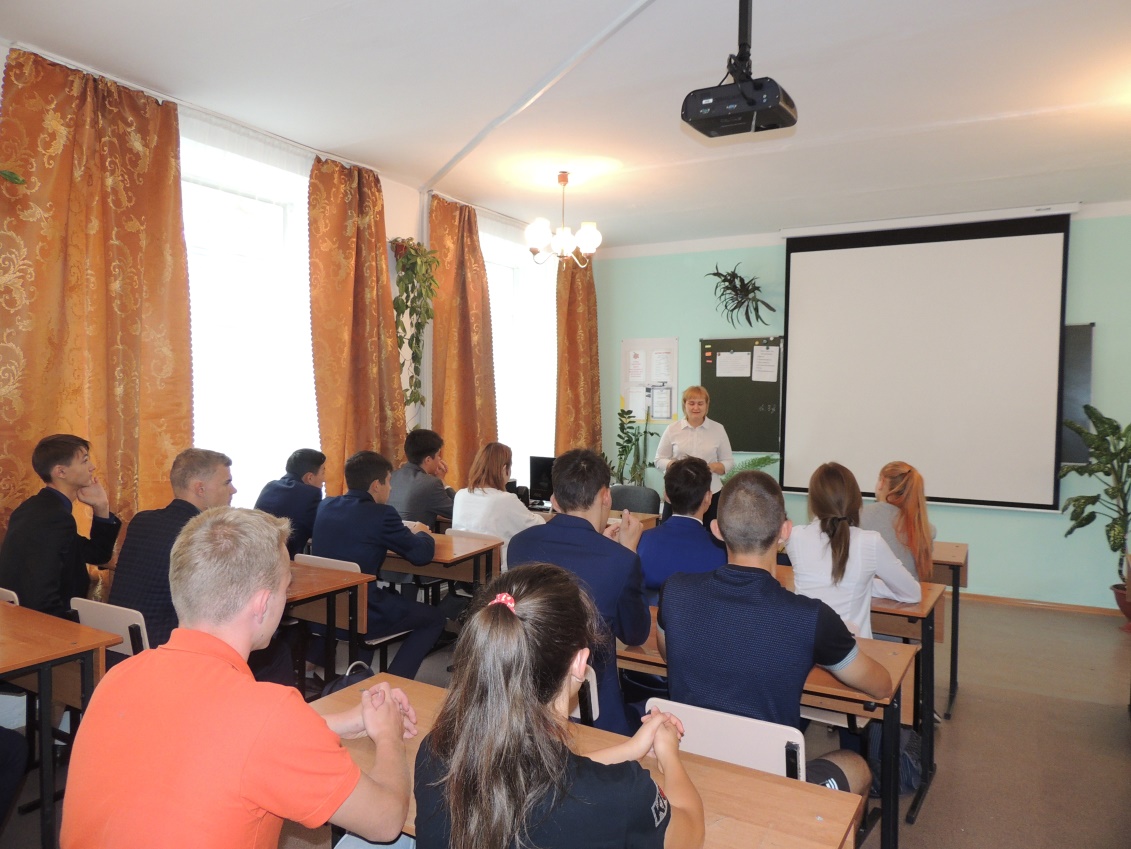 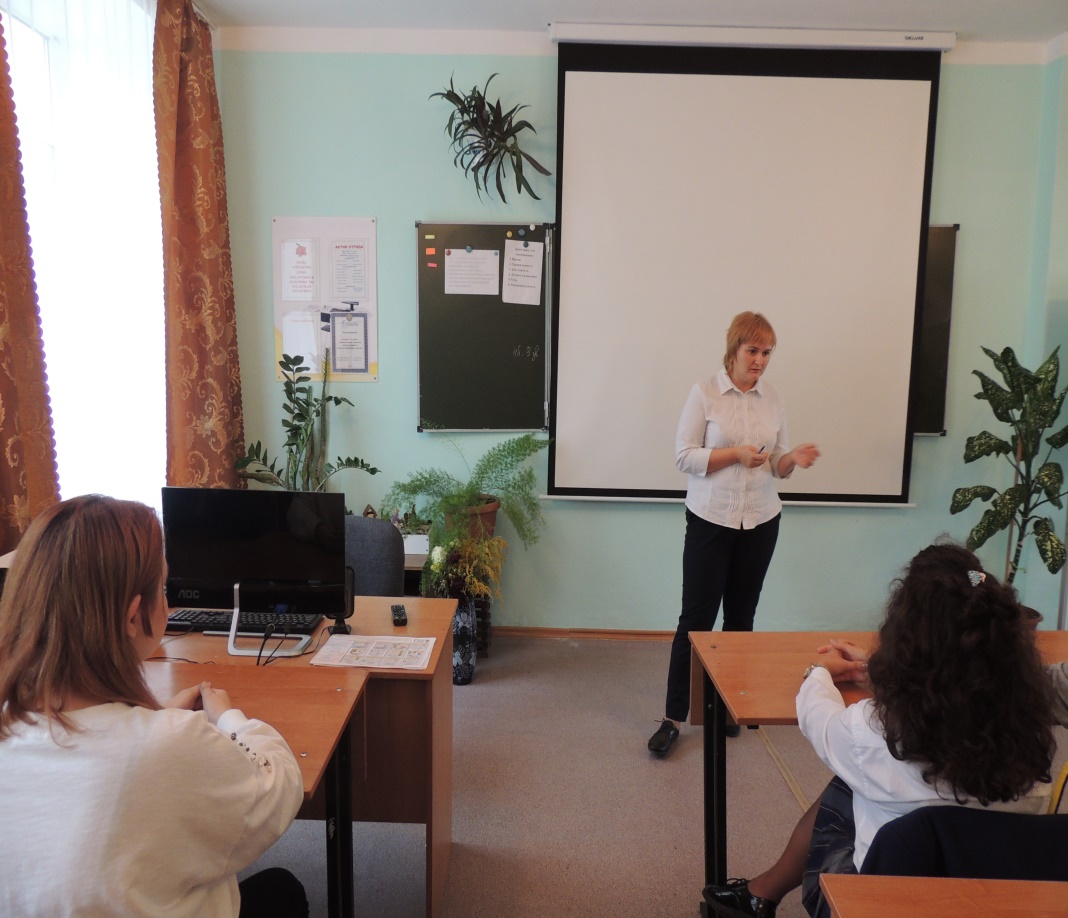 Конкурс рисунков «Честный труд»
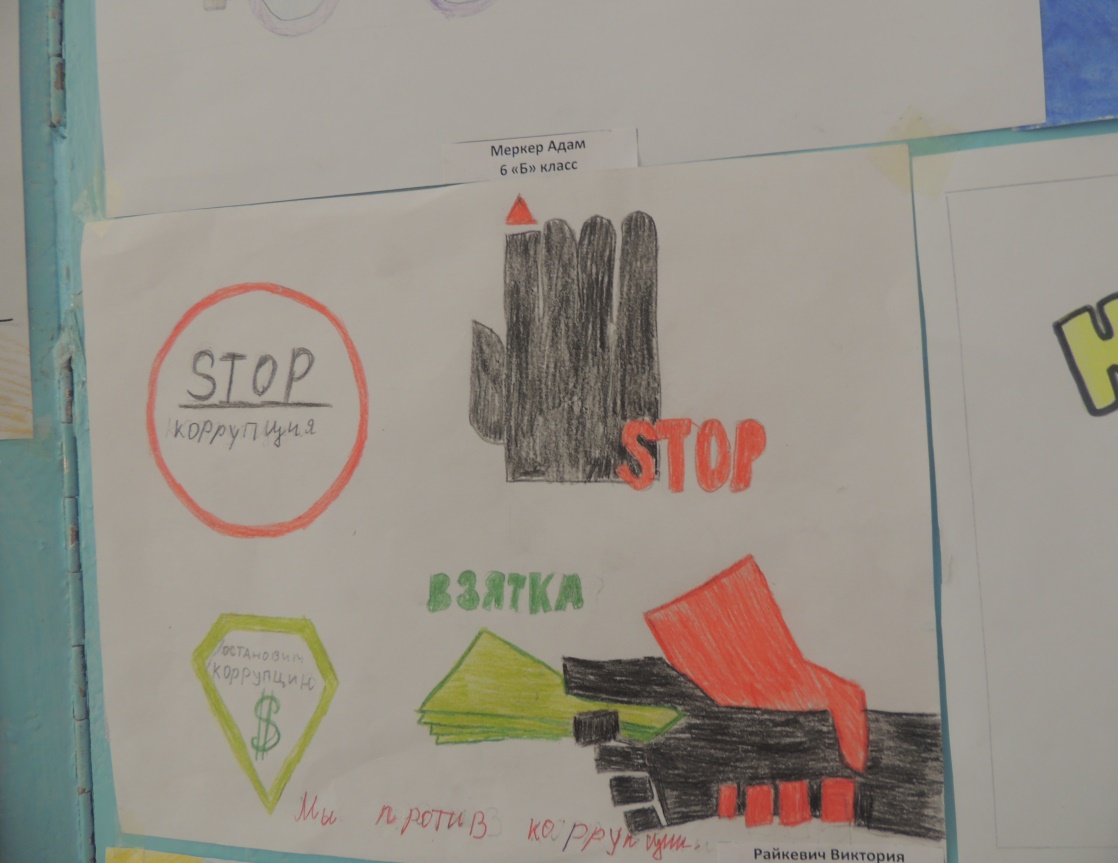 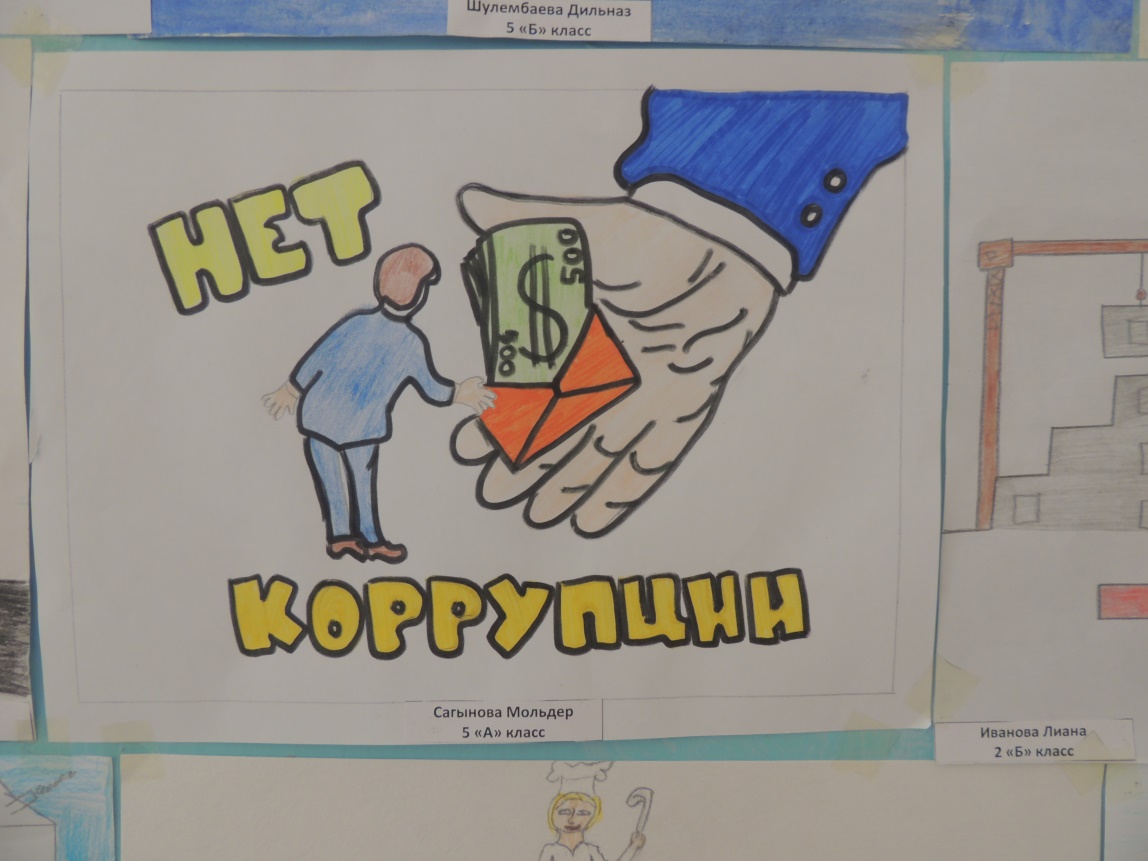 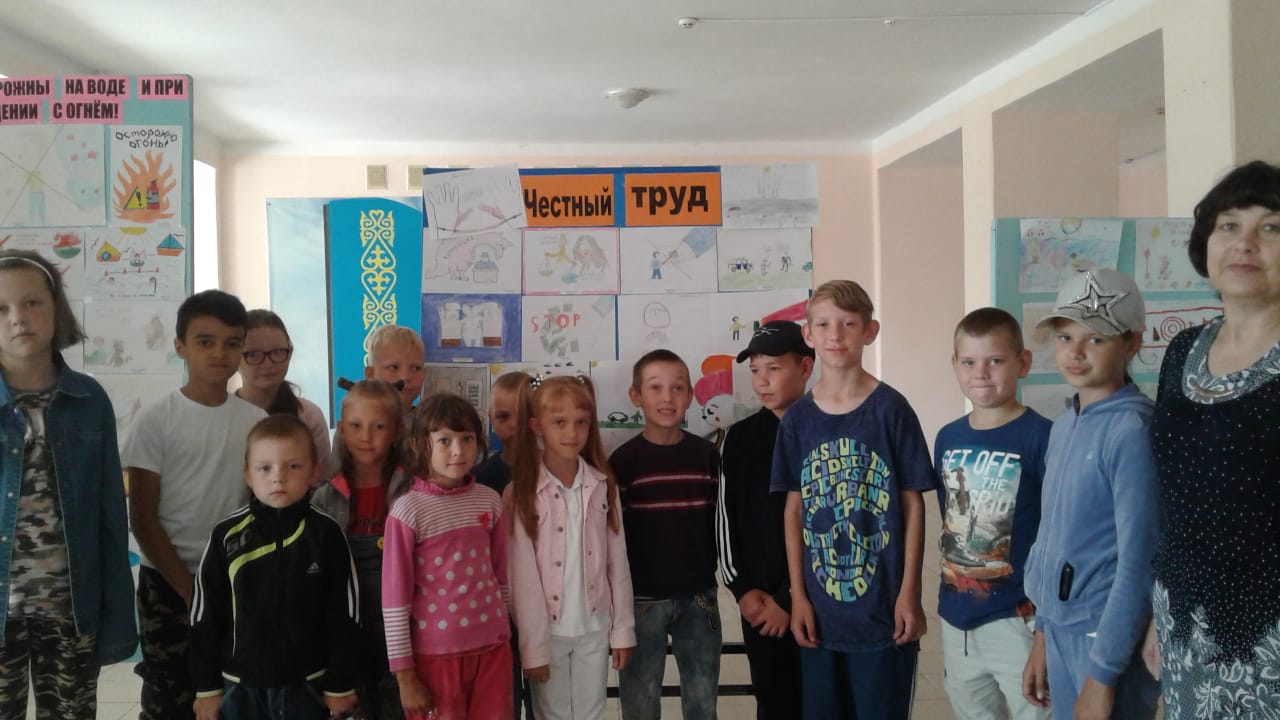 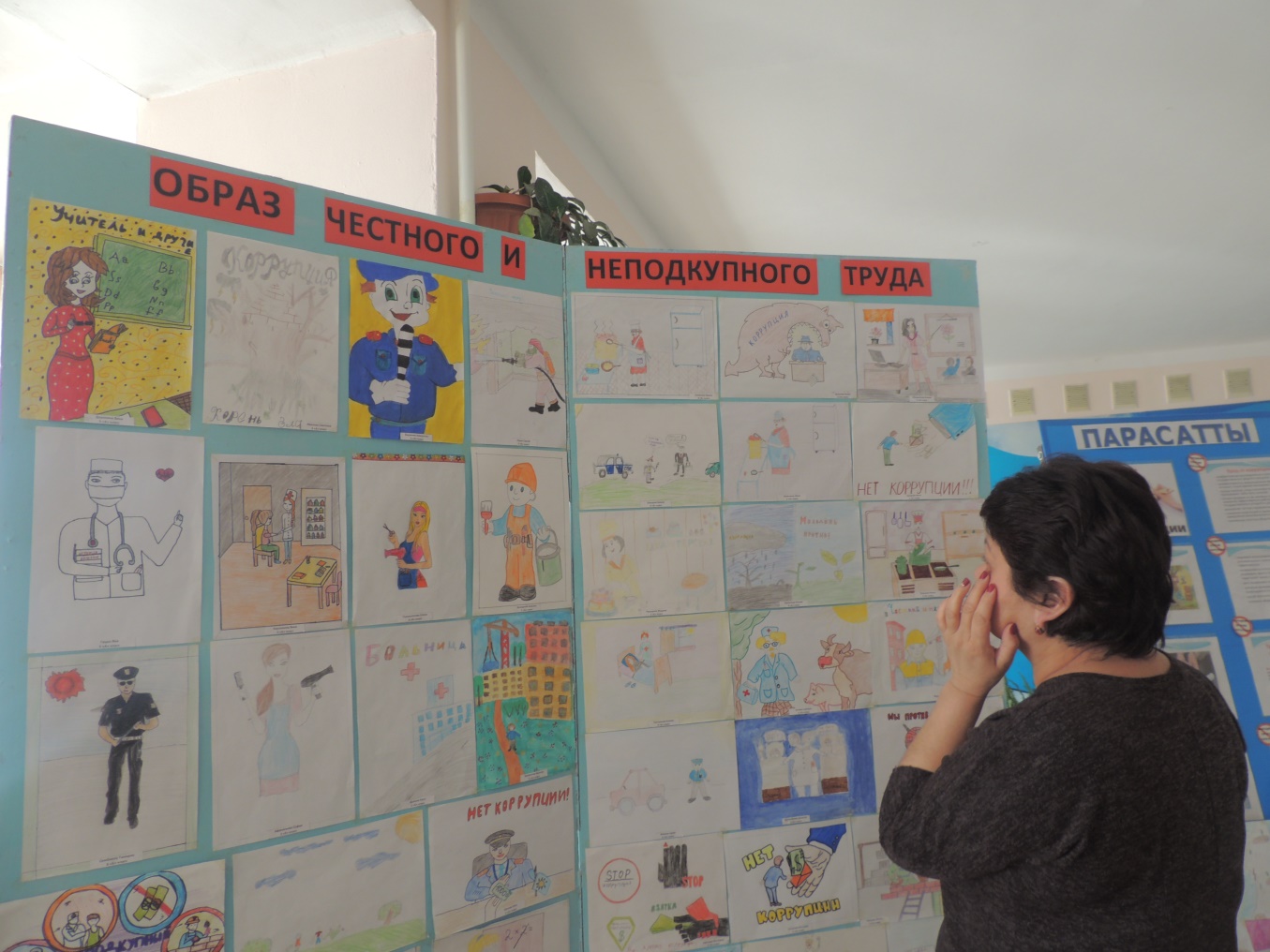 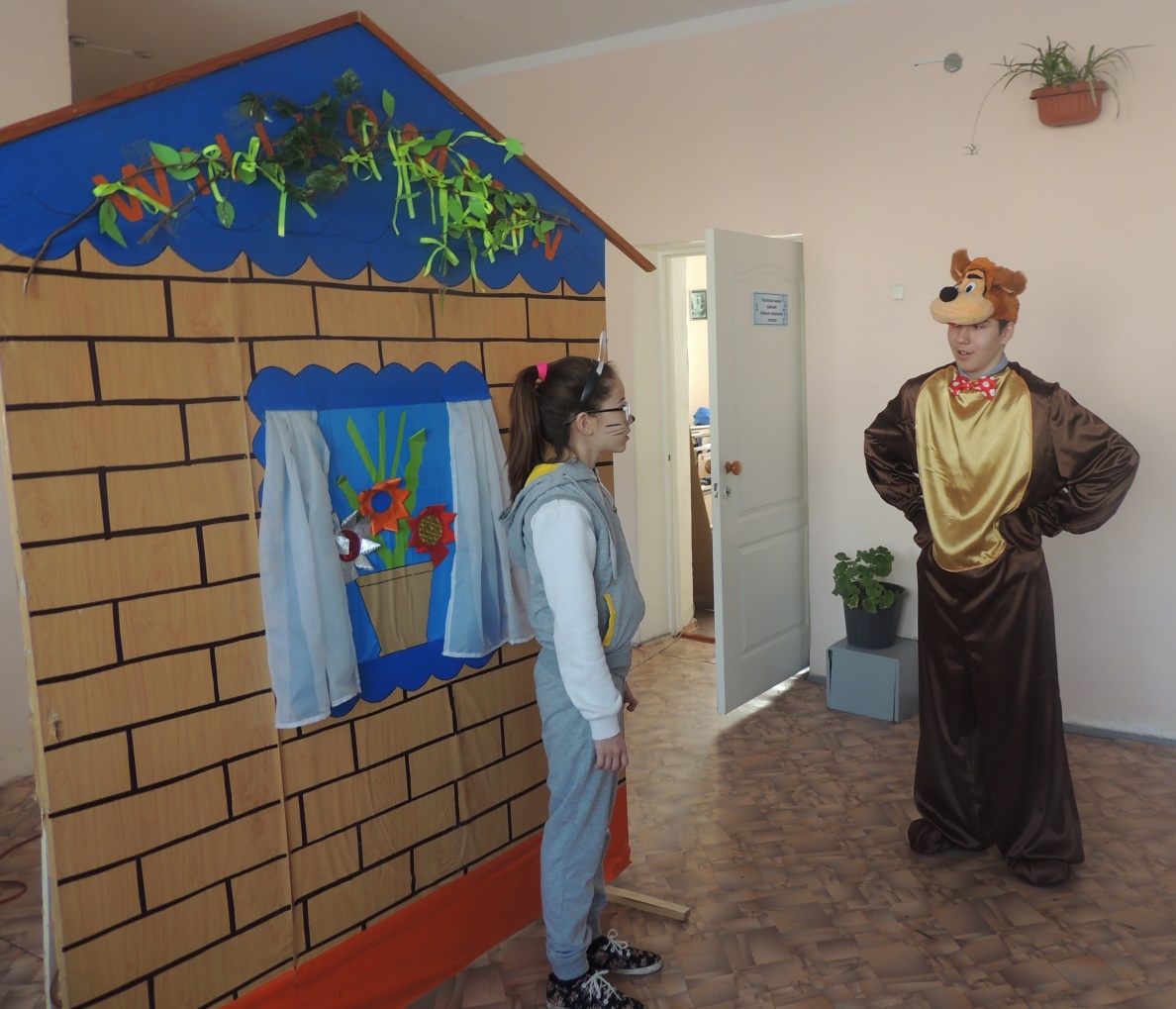 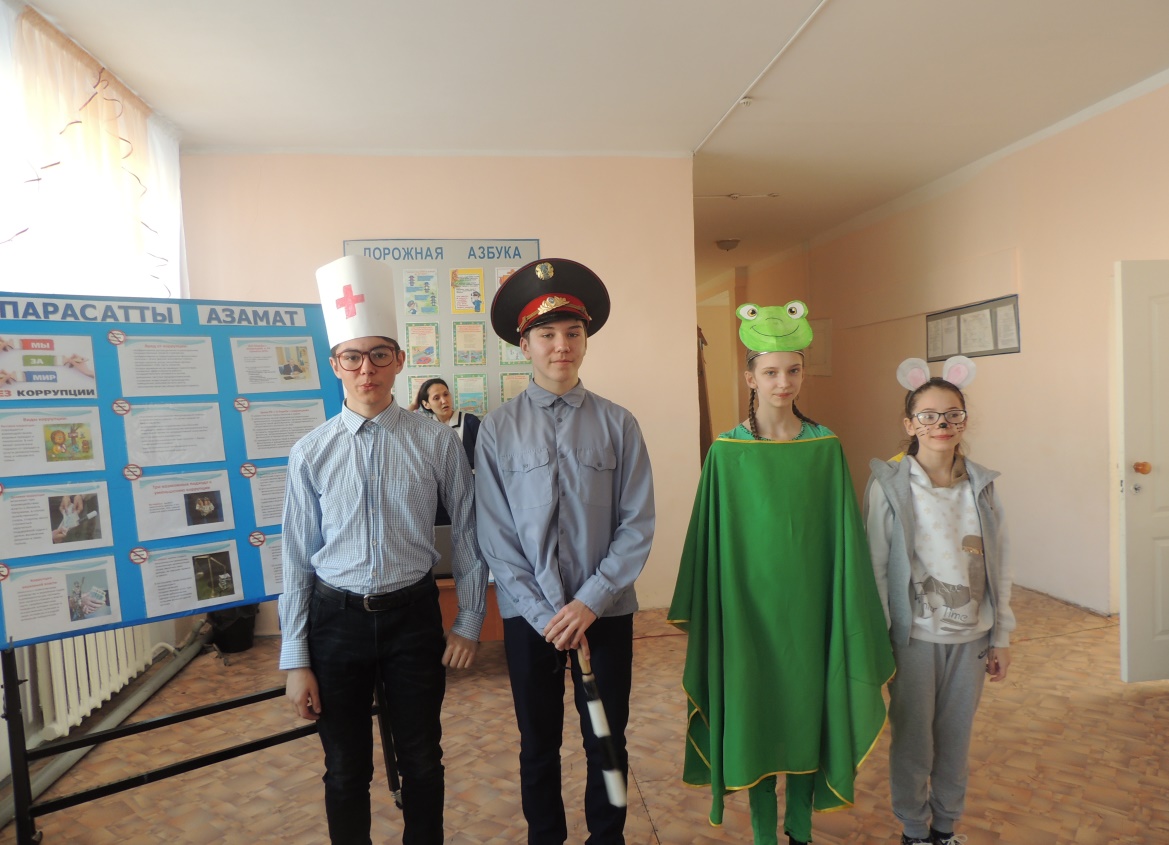 Театрализованное представление«Коррупция в мире сказок»
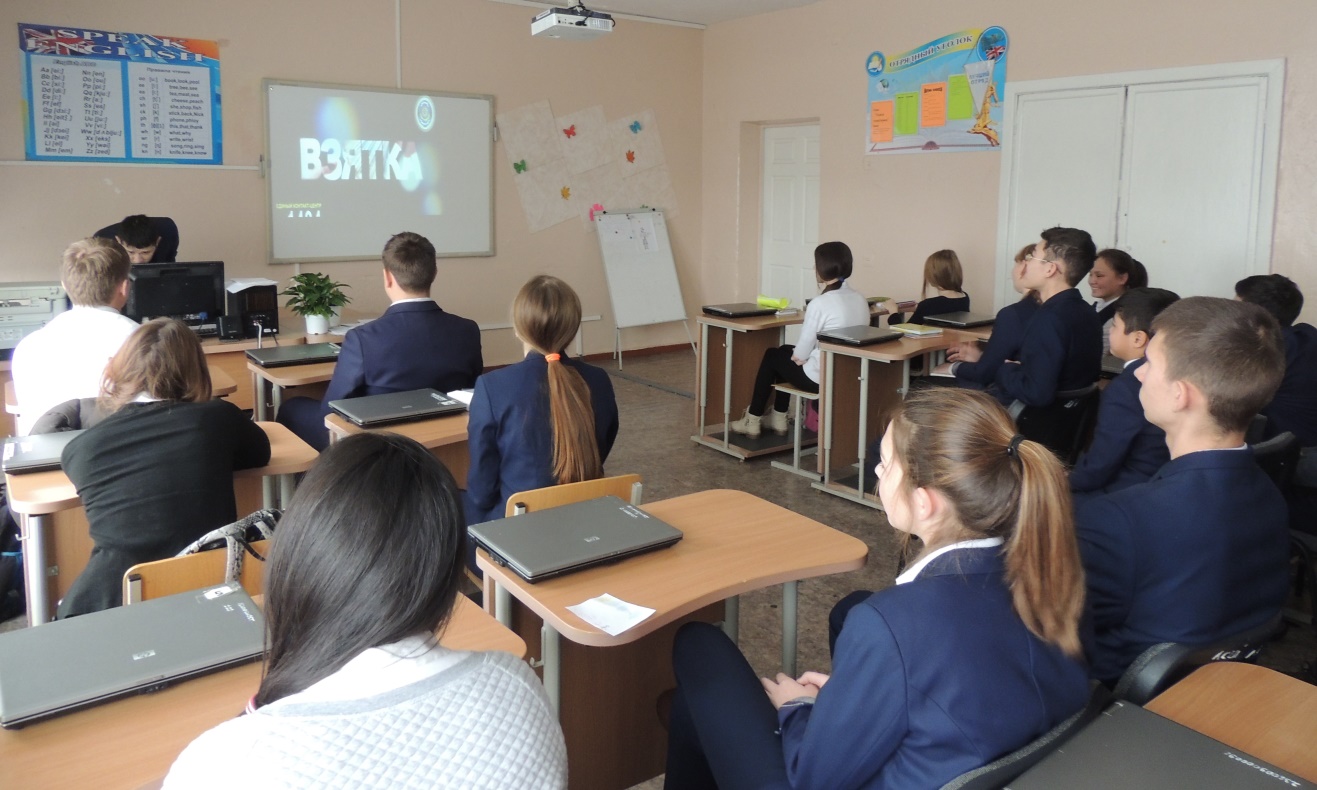 Семинар«Противодействие коррупции-обязанность каждого гражданина»
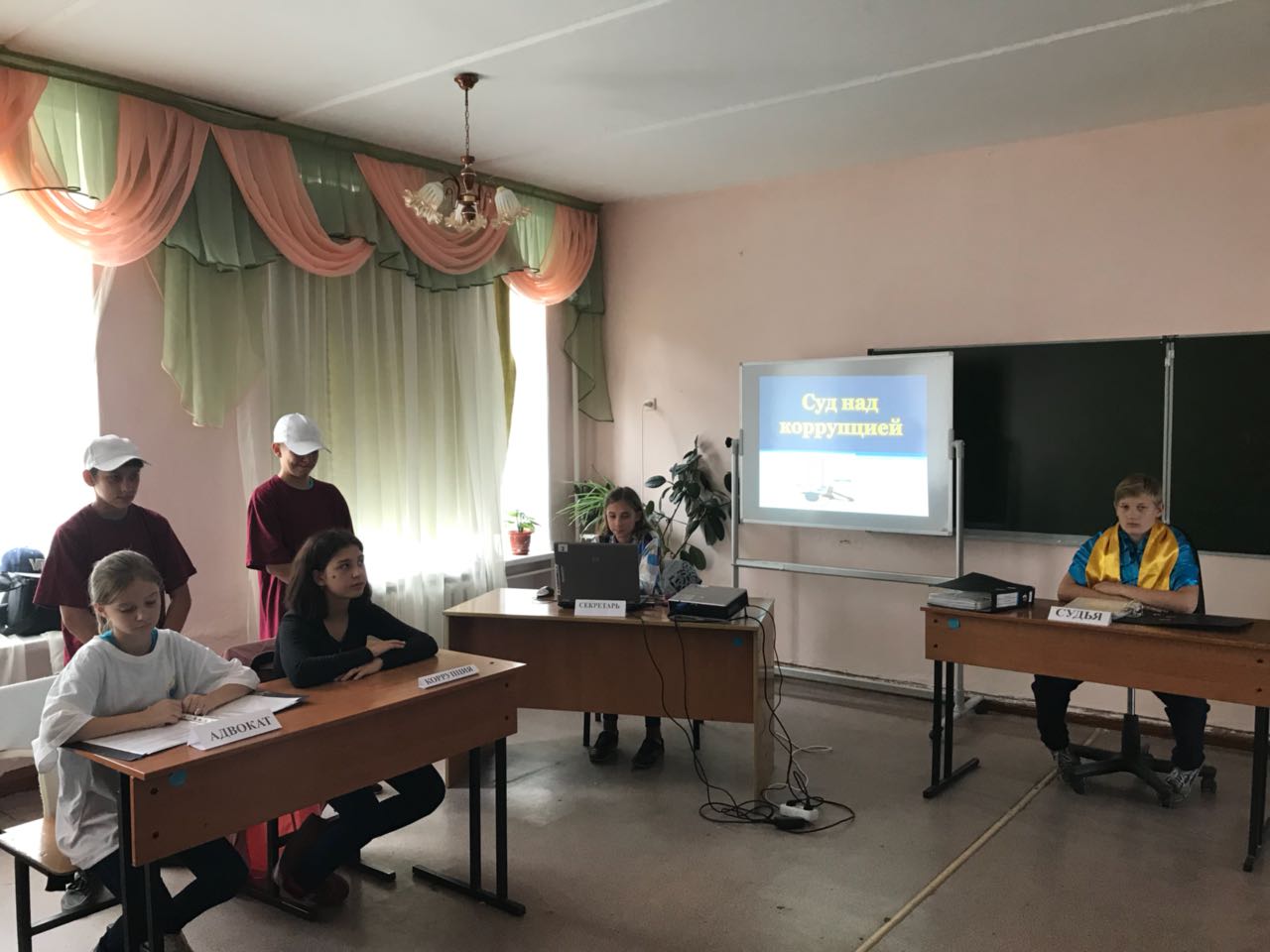 Сюжетно – ролевая игра «Суд на коррупцией»
Флешмоб «Мы против коррупции»
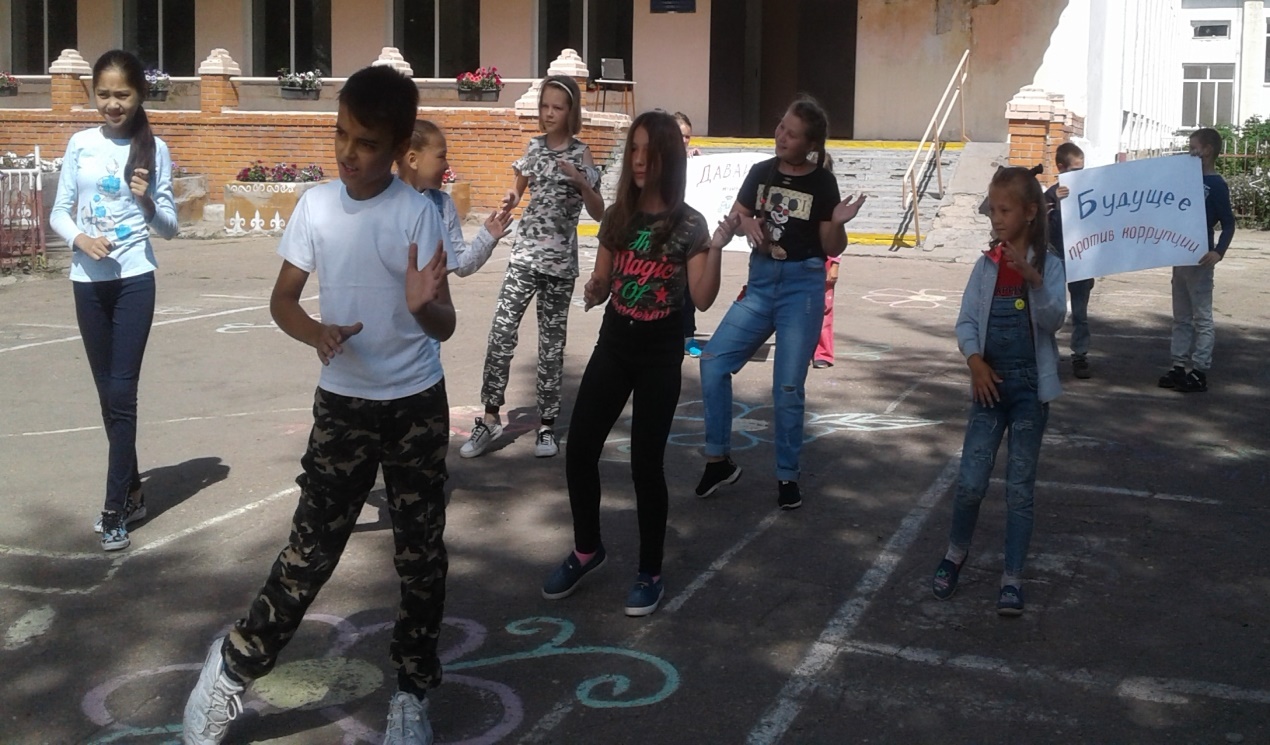 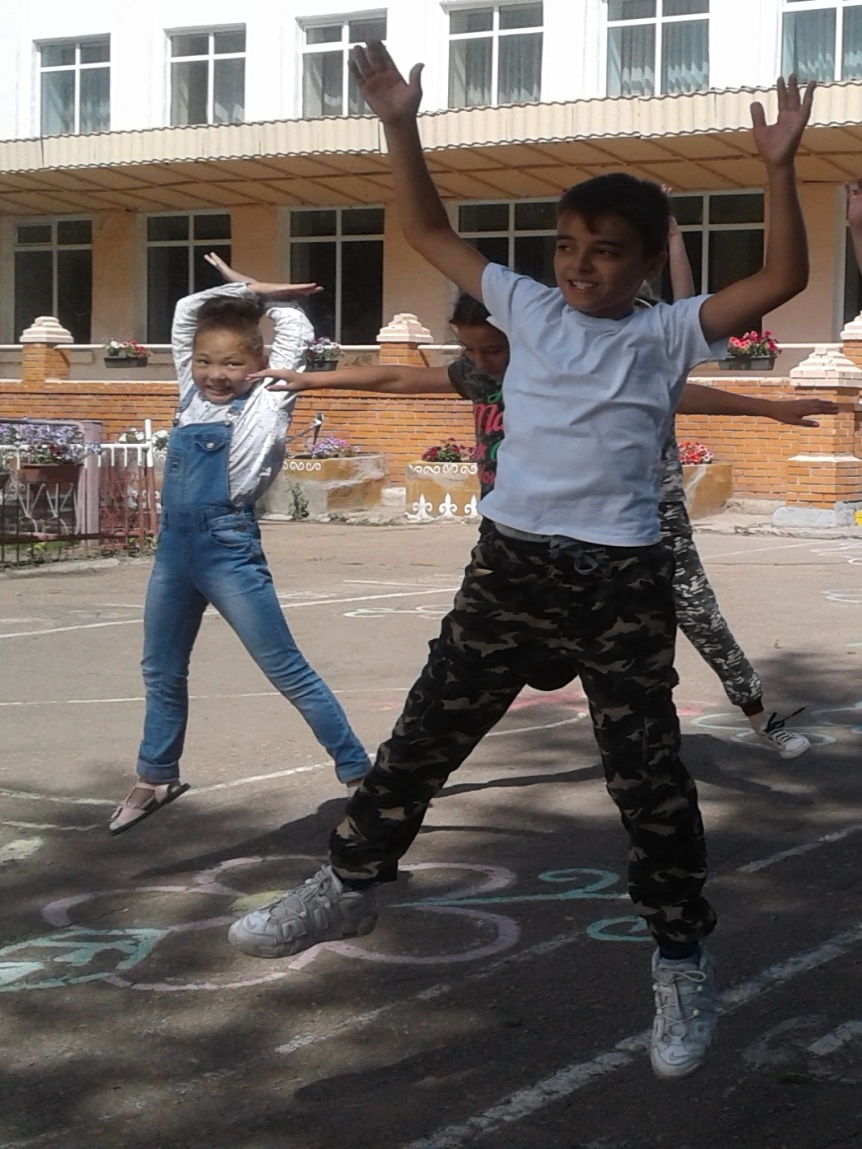 Единый классный час на тему : «Двадцатилетие становления антикоррупционного законодательства»
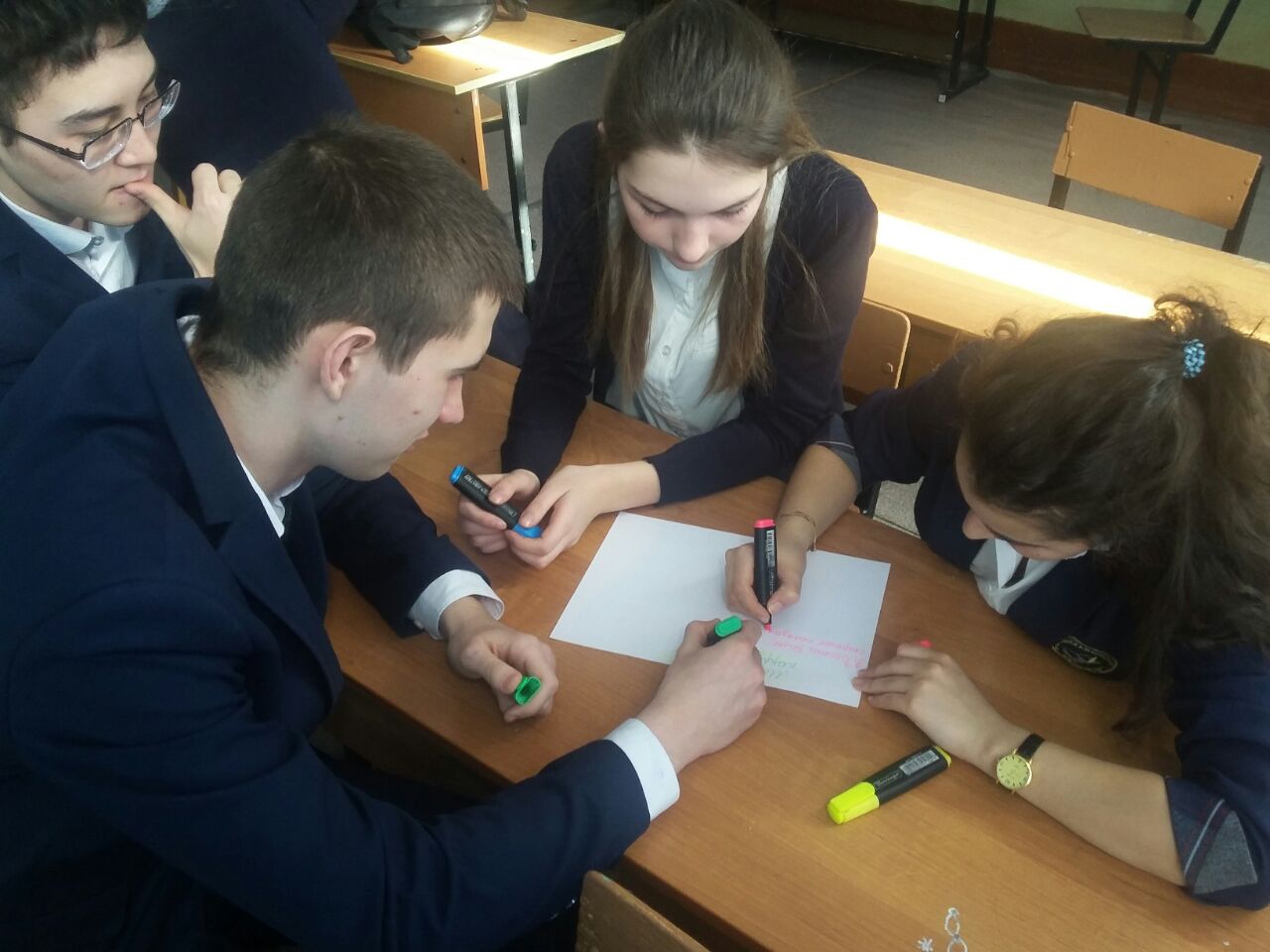 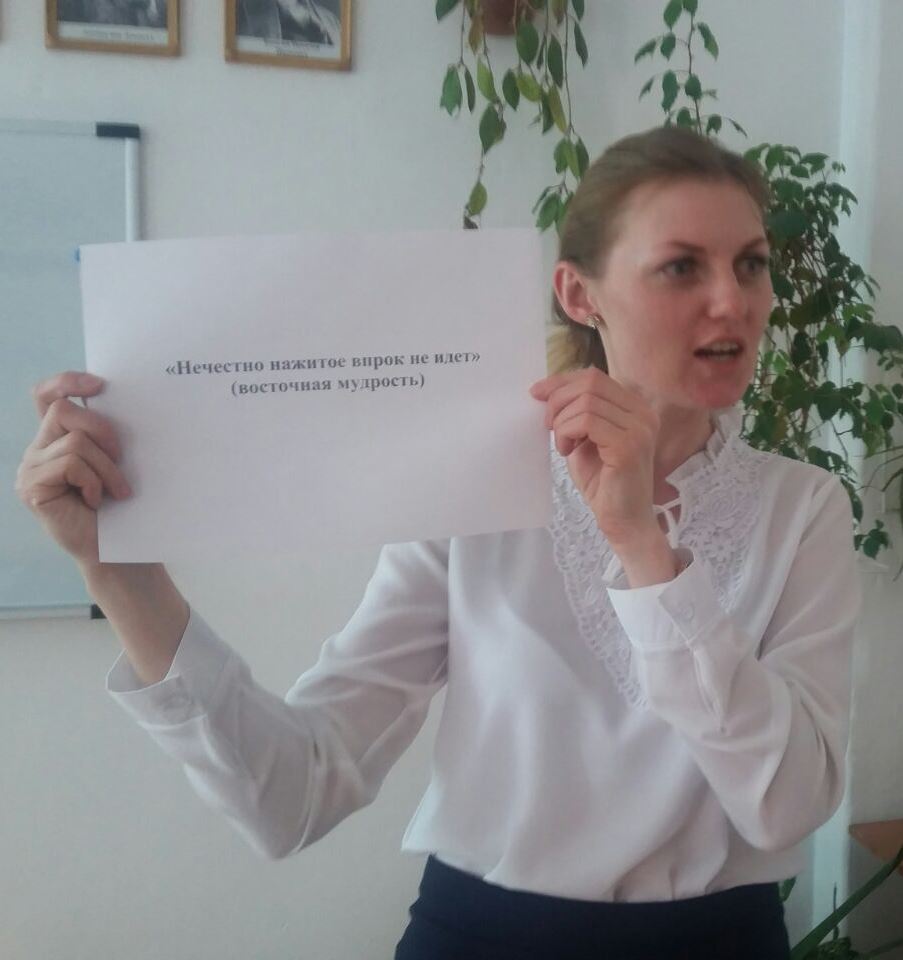 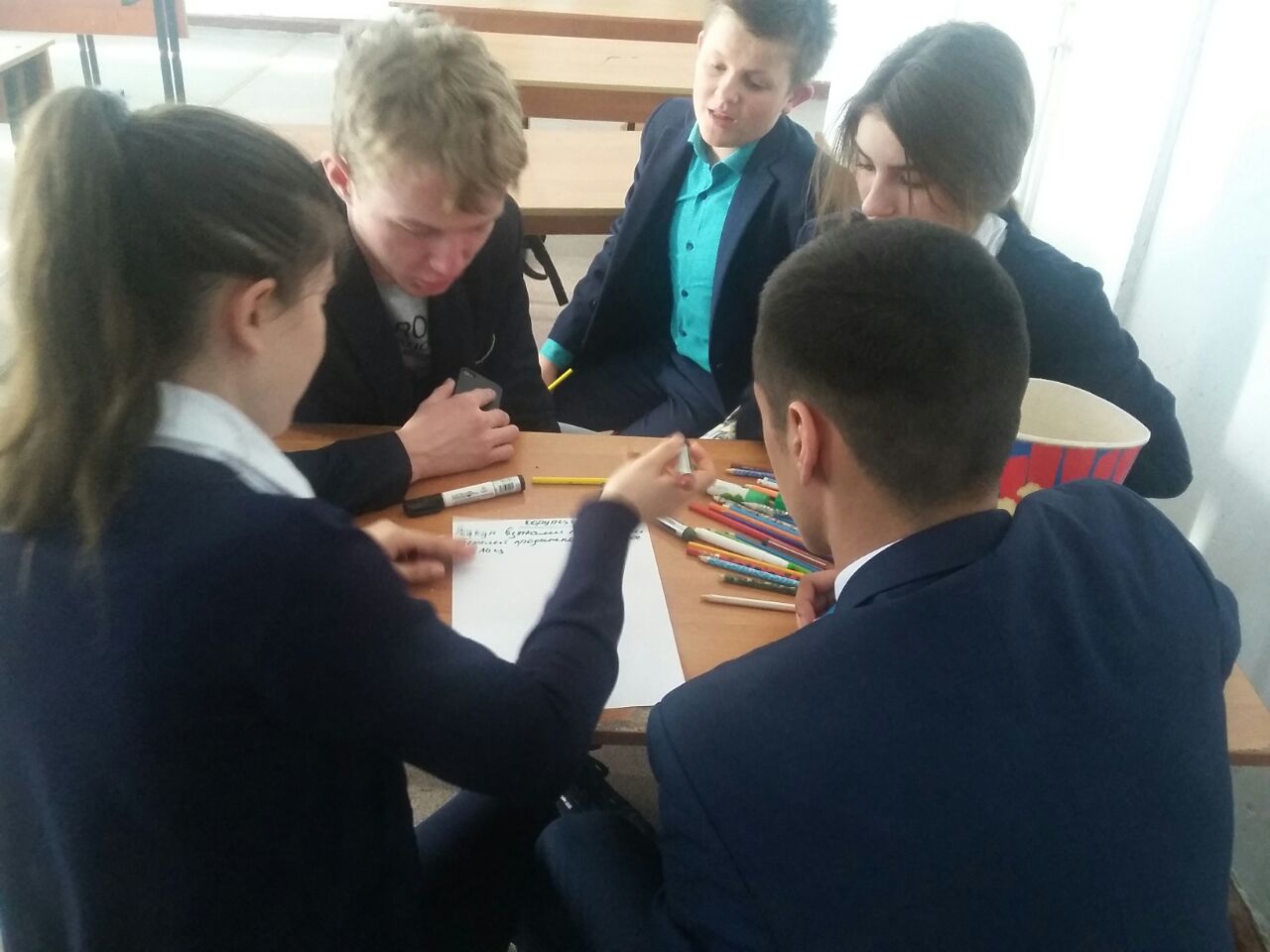 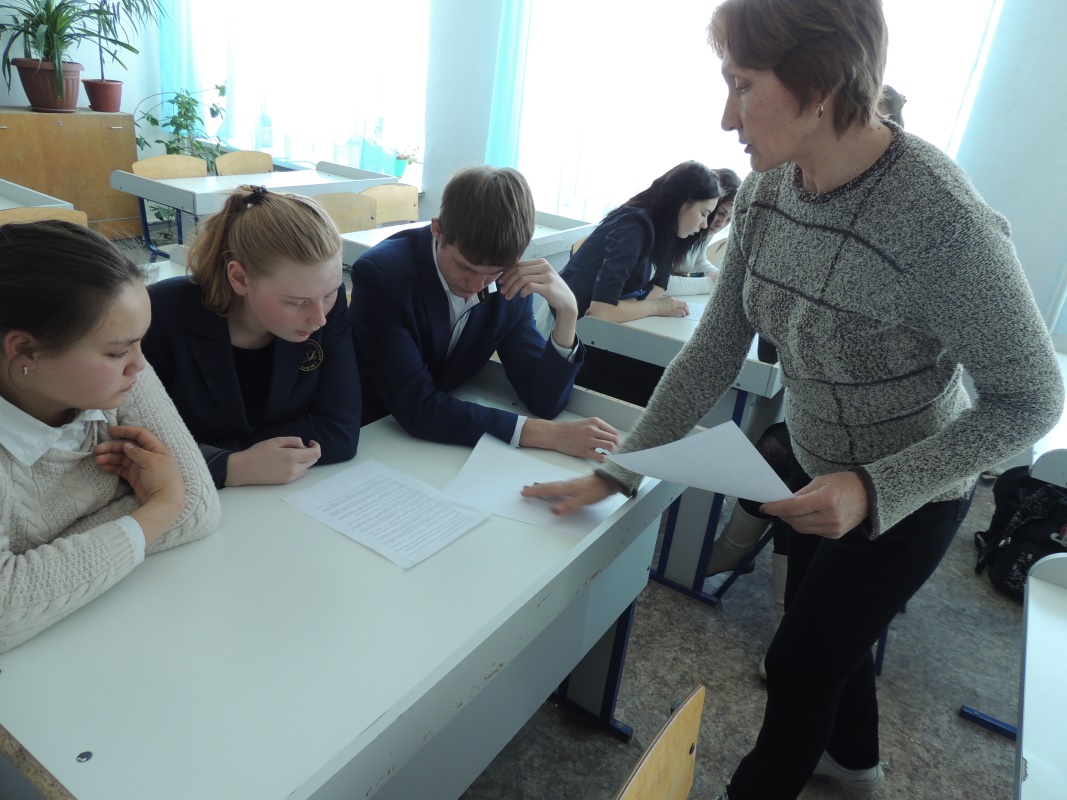 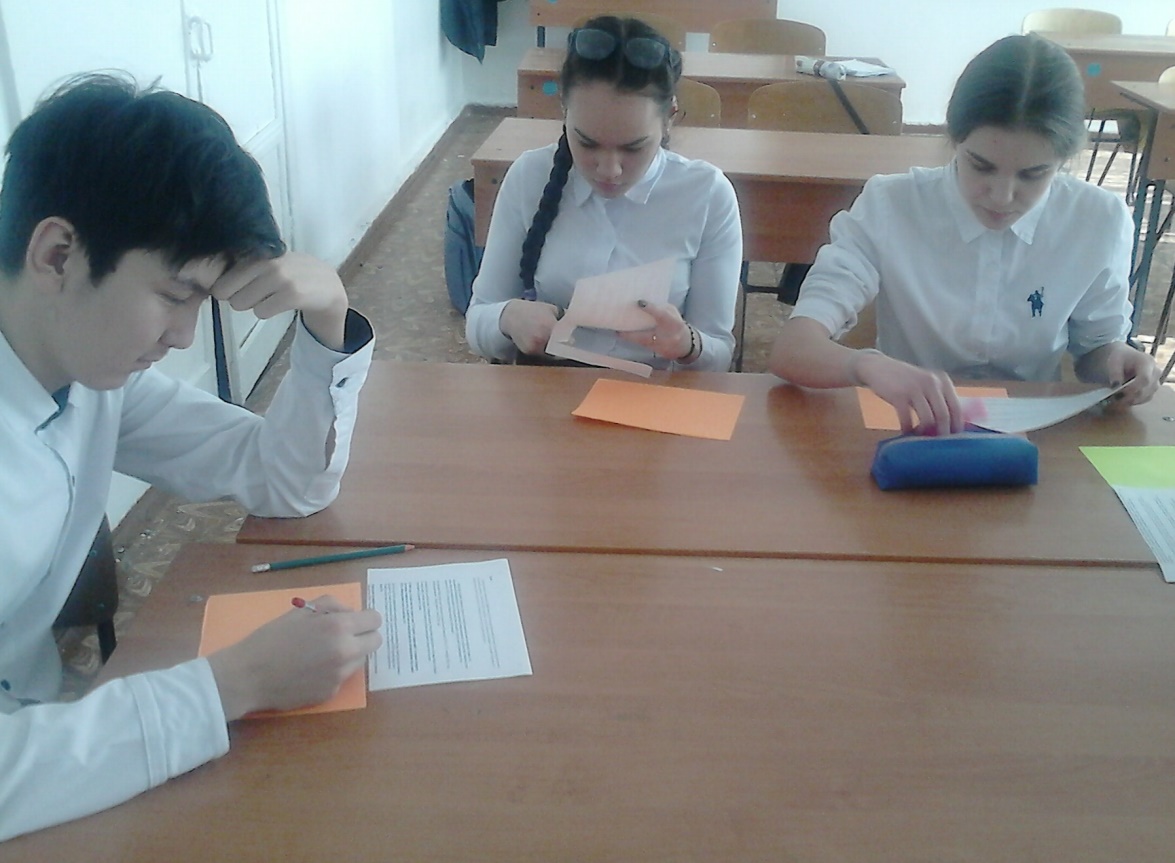